PART 6  – THINKING ABOUT A LEADERSHIP POSITIONGUIDE TO THE AMERICAN LEGION AUXILIARYDEPARTMENT OF OHIO LEADERSHIP
Prepared by Pam Bates
Department Leadership Chairman
Revised September 2021
Mini Courses Provided
PART 1			THE UNIT
PART 2			THE DISTRICT
PART 3			THE DEPARTMENT
PART 4			CONDUCTING A MEETING
PART 5			PROTOCOL & CONDUCT
PART 6			THINKING ABOUT BEING 				                      UNIT/DISTRICT/DEPARTMENT LEADER
PART 7			ATTITUDE/CHAIN OF COMMAND/
                             WRITING A NARRATIVE/ END OF YEAR 				 REPORTS/TAKING THE CHALLENGE
In reading all the Parts, you will find that there is repetition in many areas.  This is done because it doesn’t matter at what level you are working, much of the information is the same.
MISSION & VISION STATEMENT
MISSION
In the spirit of service, not self, the mission of the American Legion Auxiliary is to support The American Legion and to honor the sacrifice of those who serve by enhancing the lives of our veterans, military, and their families, both at home and abroad.

For God and Country, we advocate for veterans, educate our citizens, mentor youth, and promote patriotism, good citizenship, peace and security

VISION
The vision of the American Legion Auxiliary is to support The American Legion while becoming the premier service organization and foundation of every community providing support for our veterans, our military, and their families by shaping a positive future in an atmosphere of fellowship, patriotism, peace and security.
Setting the Example
If we don’t conduct ourselves as knowledgeable  and informed members – we cannot expect to tell others “WHO WE ARE AND WHAT WE DO”.  

If we don’t teach and inform our members the correct  protocols and traditions, we cannot expect to have good, informed and efficient meetings. 

READ YOUR GOVERNING DOCUMENTS

These power point presentation PARTs will provide some basics at Unit, District and Department levels.
ASK YOURSELF…WHY I WANT TO BE A LEADER
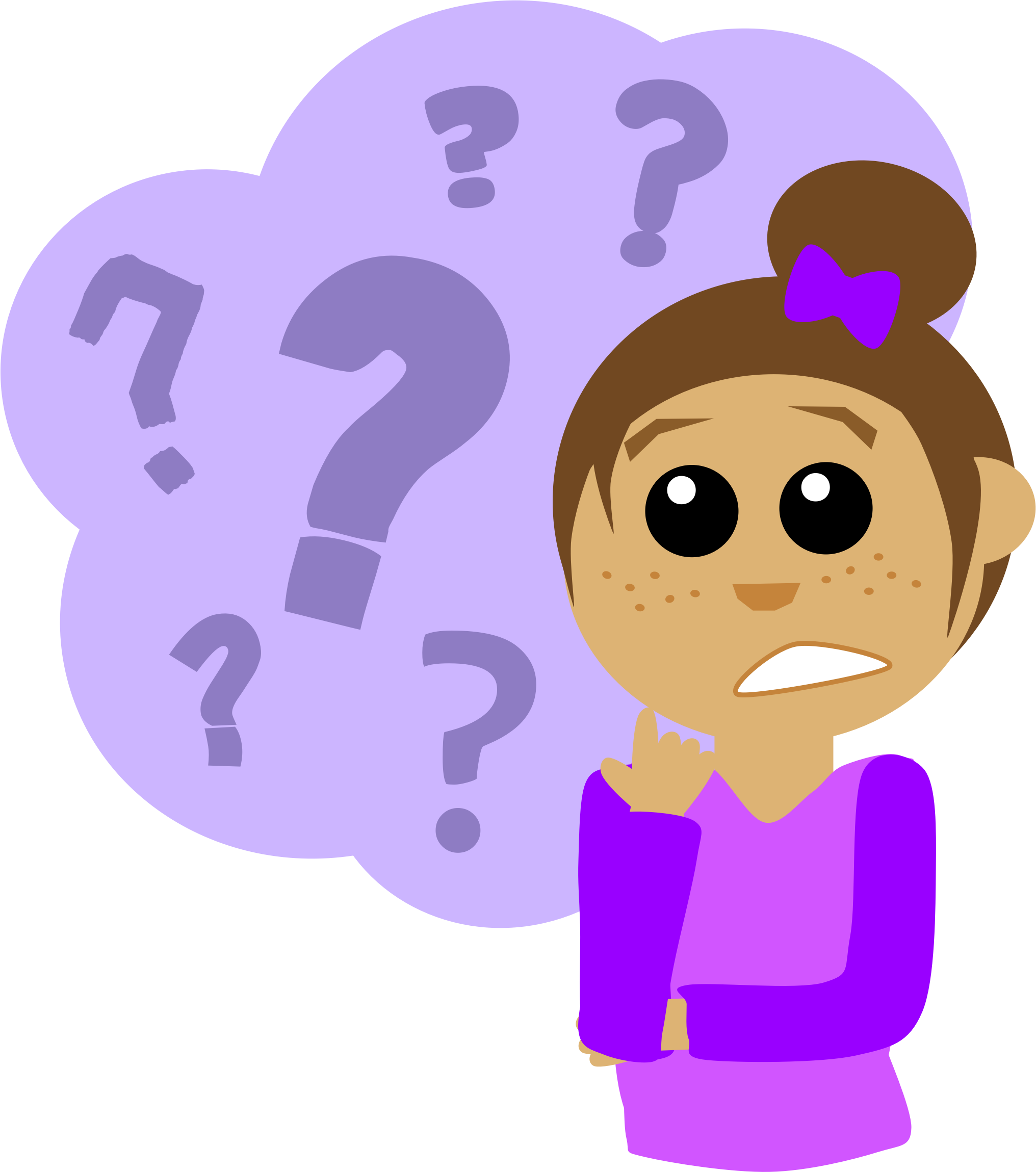 You feel you have something to offer the American Legion Auxiliary in the way of knowledge and expertise

 You are looking at it as a learning curve using your knowledge & expertise to become a Department Officer

 All of the above

Remember a leader is  NOT  always an officer…she may be a project or program chairman
PREPARED BY:  PAM BATES, DEPARTMENT LEADERSHIP CHAIRMAN
5
[Speaker Notes: To be used with the ALApowerpoint Correspondence Course Narrative.]
LET’S BUILD A LEADER
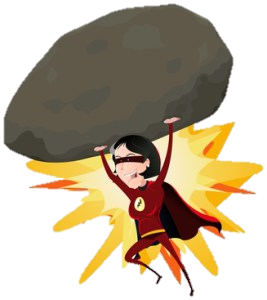 ALA
CORE COMPETENCIES
Verbal & writing skills
Coaching, Counseling, Delegating, Mentoring, Selling
Motivator
Flexible
Ethical  & Trustworthy
Creative & Innovative
Basic knowledge of electronic communication
QUALITIES
Willingness to ask & accept help
Manage conflict
Thick skin
Appearance
Positive attitude & self-confidence
Involved but not micromanage
Passion & Enthusiasm
Implementation Ability
Admit Mistakes
EXPERIENCE/TRAINING
Familiar with policies & governing documents
Working knowledge of parliamentary procedure
Basic understanding of protocol
Read & comprehend documents
6
YOUR RESOURCES TO ASSIST IN YOUR DECISION
THE FOLLOWING RESOURCES WILL ASSIST YOU IN HELPING MAKE A DETERMINATION AND EDUCATED DECISION TO SERVE AS A LEADER IN ANY CAPACITY/LEVEL -  SHOULD IT BE AN OFFICER OR PROGRAM/PROJECT CHAIRMAN
 Constitution & Bylaws
Standing Rules
 Policies
 Finance Recommendations
 The ALA Department Operations Guide
 Unit Guide Book of the American Legion Auxiliary,  
 Robert’s Rules of Order, Officer & Chairman Guidelines
 Program Plan of Actions
 Past Unit, District & Department Presidents/Chairmen
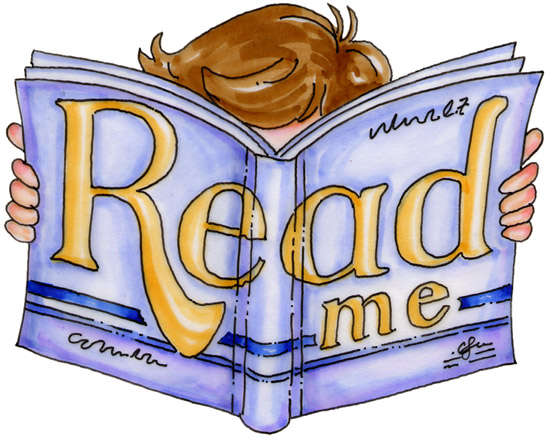 7
YOUR RESOURCES TO CURRENT EVENTS WITHIN OUR ORGANIZATION
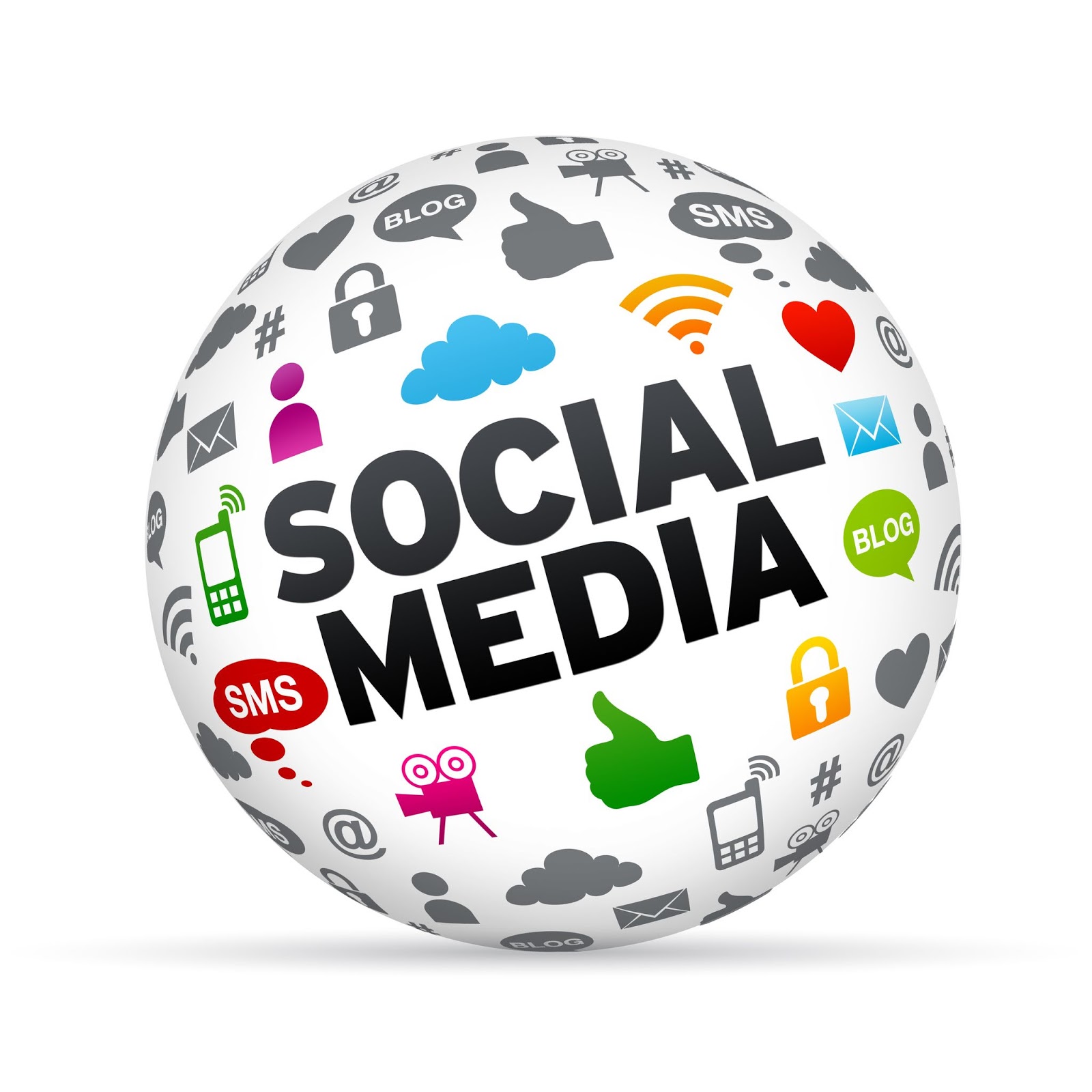 DEPARTMENT

Buckeye Messenger
Bulk Mailings
Facebook Page

NATIONAL

 My Auxiliary National Magazine
Facebook Page
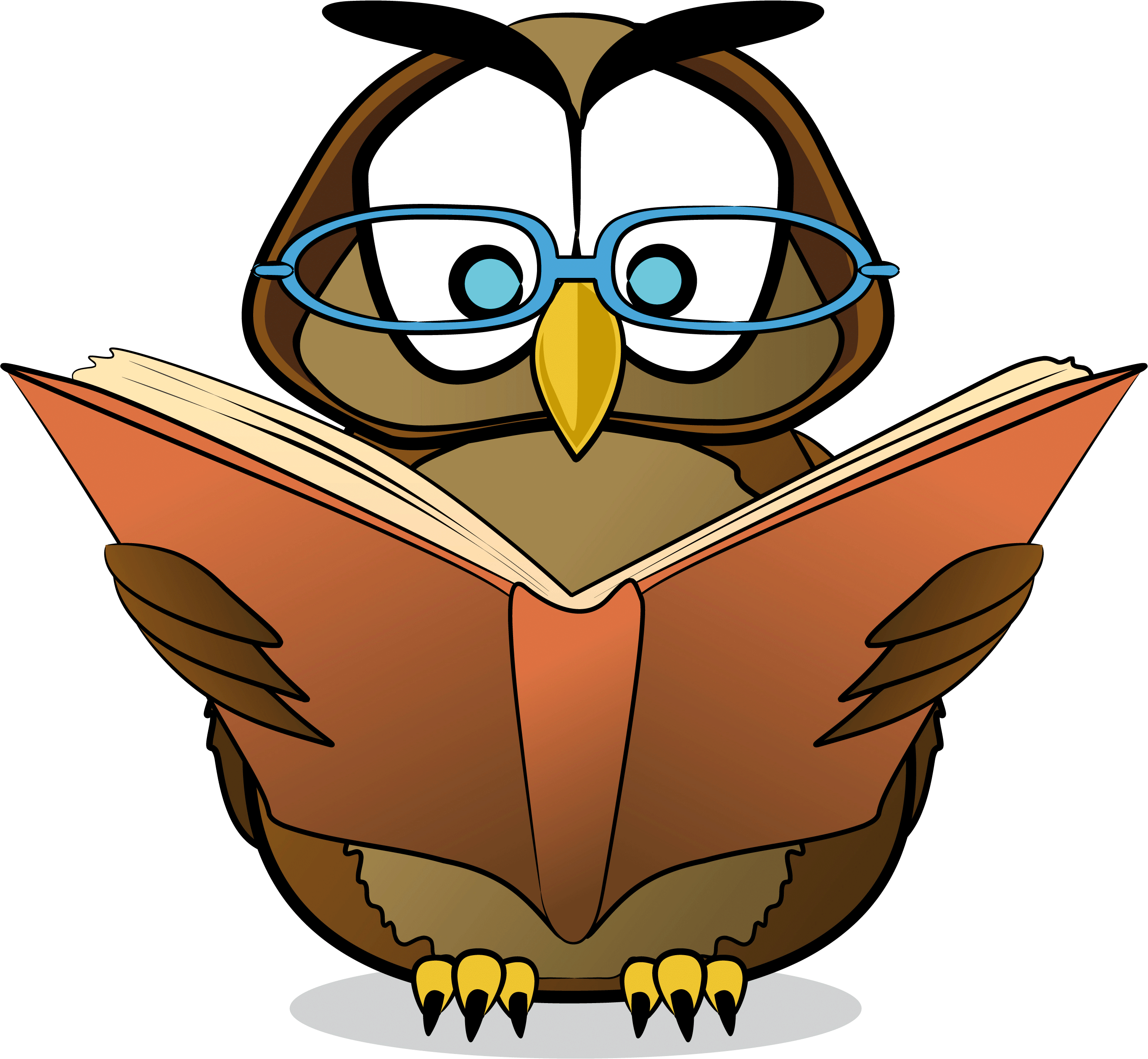 8
STEPS TO BECOMING A GOOD LEADER
Set a goal
Take the initiative
Be cooperative
Communicate effectively
Show sympathy
Be creative and original
Be of service
Inspire others
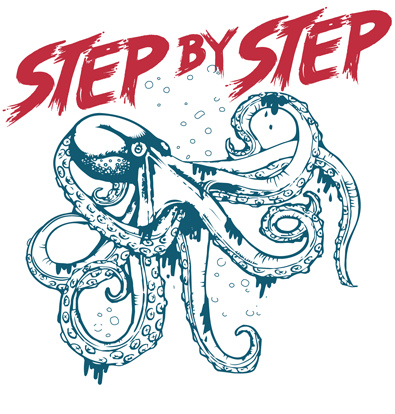 9
FACING FACTS
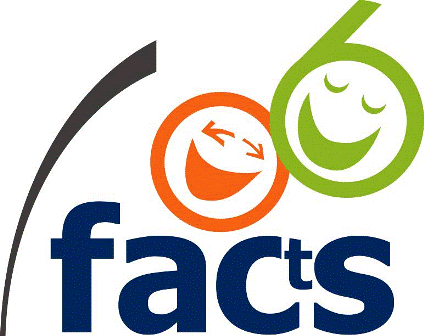 EFFECTIVE LEADERS FACE THESE FACTS

You can’t do it all 
Avoid domineering and micromanaging styles
Remember – none of us are indispensable – work as a team
Remember – we are all volunteering our time and talents
Get all your members involved
Encourage, teach , develop and mentor other members as leaders
Believe in yourself
Remember – you were chosen for a leadership role because others had faith in your capabilities
10
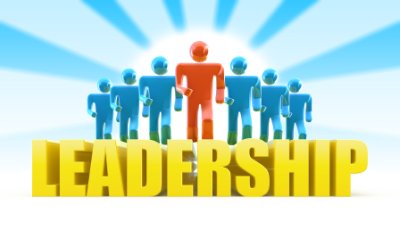 A good leader inspires people to have confidence in the leader, a great leader inspires people to have confidence in themselves 
- Eleanor Roosevelt
11
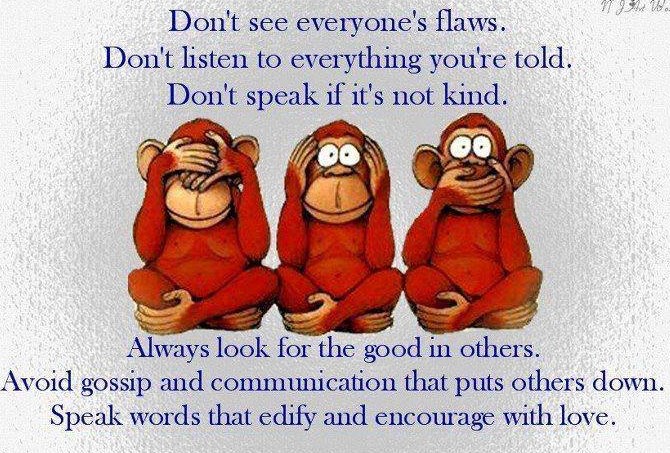 12